Chapter 8

Fundamentals of Capital Budgeting
Chapter Outline
8.1  Forecasting Earnings
8.2  Determining Free Cash Flow and NPV
8.3  Choosing Among Alternatives
8.4  Further Adjustments to Free Cash Flow
8.5  Analyzing the Project
Learning Objectives
Given a set of facts, identify relevant cash flows for a capital budgeting problem.
Explain why opportunity costs must be included in cash flows, while sunk costs and interest expense must not.
Calculate taxes that must be paid, including tax loss carryforwards and carrybacks.
Learning Objectives (cont'd)
Calculate free cash flows for a given project.
Illustrate the impact of depreciation expense on cash flows.
Describe the appropriate selection of discount rate for a particular set of circumstances. Use breakeven analysis, sensitivity analysis, or scenario analysis to evaluate project risk.
Learning Objectives (cont'd)
Use breakeven analysis, sensitivity analysis, or scenario analysis to evaluate project risk.
8.1 Forecasting Earnings
Capital Budget
Lists the investments that a company plans to undertake
Capital Budgeting
Process used to analyze alternate investments and decide which ones to accept
Incremental Earnings
The amount by which the firm’s earnings are expected to change as a result of the investment decision
Revenue and Cost Estimates
Example
Linksys has completed a $300,000 feasibility study to assess the attractiveness of a new product, HomeNet. The project has an estimated life of four years.
Revenue Estimates
Sales = 100,000 units/year
Per Unit Price = $260
Revenue and Cost Estimates (cont'd)
Example
Cost Estimates
Up-Front R&D = $15,000,000
Up-Front New Equipment = $7,500,000
Expected life of the new equipment is five years.
Housed in existing lab
Annual Overhead = $2,800,000
Per Unit Cost = $110
Incremental Earnings Forecast
Table 8.1 Spreadsheet  HomeNet’s Incremental Earnings Forecast
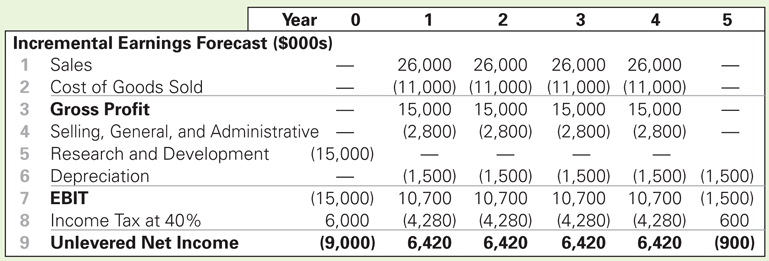 Capital Expenditures and Depreciation
The $7.5 million in new equipment is a cash expense, but it is not directly listed as an expense when calculating earnings. Instead, the firm deducts a fraction of the cost of these items each year as depreciation.
Straight Line Depreciation
The asset’s cost is divided equally over its life.
	Annual Depreciation = $7.5 million ÷ 5 years = $1.5 million/year
Interest Expense
In capital budgeting decisions, interest expense is typically not included. The rationale is that the project should be judged on its own, not on how it will be financed.
Taxes
Marginal Corporate Tax Rate
The tax rate on the marginal or incremental dollar of pre-tax income. Note: A negative tax is equal to a tax credit.
Taxes (cont'd)
Unlevered Net Income Calculation
Textbook Example 8.1
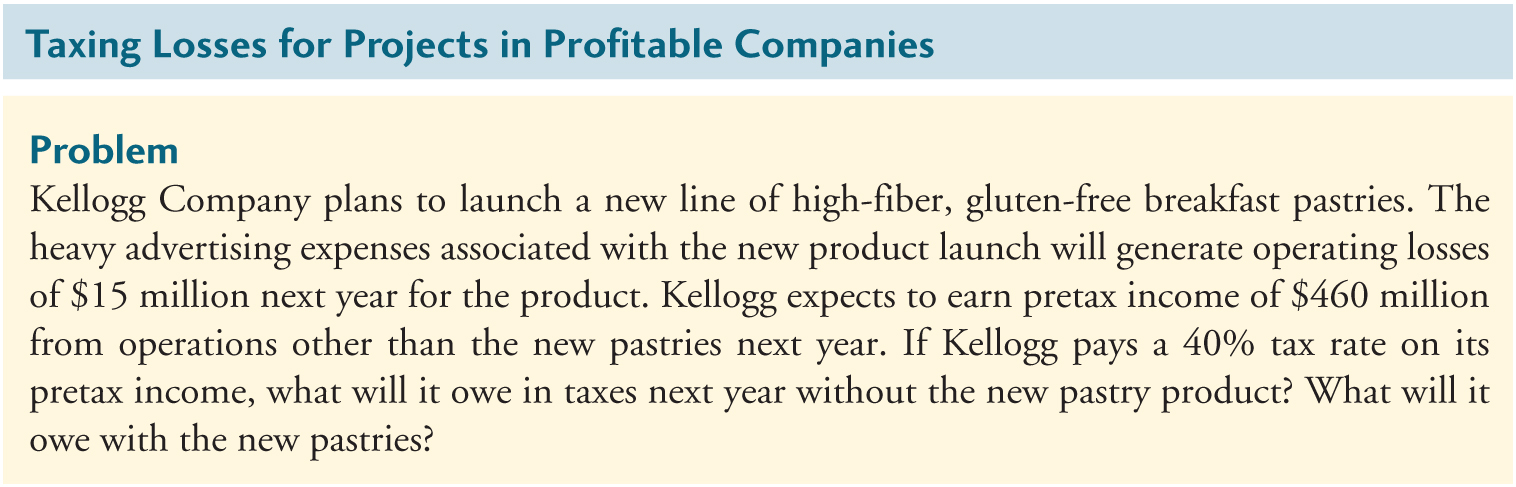 Textbook Example 8.1 (cont'd)
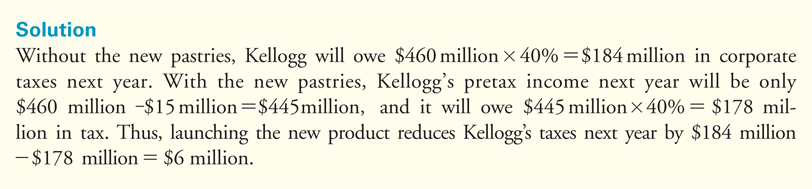 Alternative Example 8.1
Problem
NRG, Inc. plans to launch a new line of energy drinks.
The marketing expenses associated with launching the new product will generate operating losses of $500 million next year for the product. 
NRG expects to earn pre-tax income of $7 billion from operations other than the new energy drinks next year.
NRG pays a 39% tax rate on its pre-tax income.
Alternative Example 8.1
Problem (continued)
What will NRG owe in taxes next year without the new energy drinks? 
What will it owe with the new energy drinks?
Alternative Example 8.1
Solution
Without the new energy drinks, NRG will owe corporate taxes next year in the amount of:
$7 billion × 39% = $2.730 billion 
With the new energy drinks, NRG will owe corporate taxes next year in the amount of:
$6.5 billion × 39% = $2.535 billion
Pre-Tax Income = $7 billion - $500 million = $6.5 billion 
Launching the new product reduces NRG’s taxes next year by:
$2.730 billion − $2.535 billion = $195 million.
Indirect Effects on Incremental Earnings
Opportunity Cost
The value a resource could have provided in its best alternative use
In the HomeNet project example, space will be required for the investment. Even though the equipment will be housed in an existing lab, the opportunity cost of not using the space in an alternative way (e.g., renting it out) must be considered.
Textbook Example 8.2
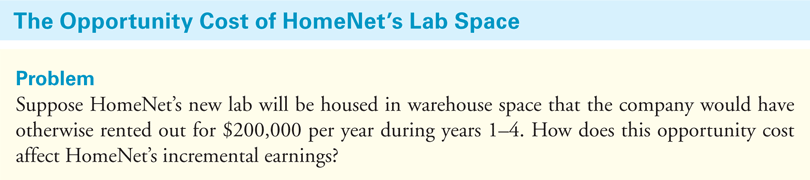 Textbook Example 8.2 (cont'd)
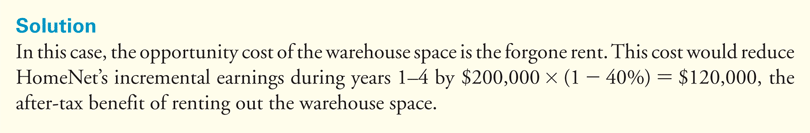 Alternative Example 8.2
Problem
Suppose NRG’s new energy drink line will be housed in a factory that the company could have otherwise rented out for $900 million per year. 
How would this opportunity cost affect NRG’s incremental earnings next year?
Alternative Example 8.2
Solution
The opportunity cost of the factory is the forgone rent. 
The opportunity cost would reduce NRG’s incremental earnings next year by:
$900 million × (1 − .39) = $549 million.
Indirect Effects on Incremental Earnings (cont'd)
Project Externalities
Indirect effects of the project that may affect the profits of other business activities of the firm. Cannibalization is when sales of a new product displaces sales of an existing product.
Indirect Effects on Incremental Earnings (cont'd)
Project Externalities
In the HomeNet project example, 25% of sales come from customers who would have purchased an existing Linksys wireless router if HomeNet were not available. Because this reduction in sales of the existing wireless router is a consequence of the decision to develop HomeNet, we must include it when calculating HomeNet’s incremental earnings.
Indirect Effects on Incremental Earnings (cont'd)
Table 8.2 Spreadsheet  HomeNet’s Incremental Earnings Forecast Including Cannibalization and Lost Rent
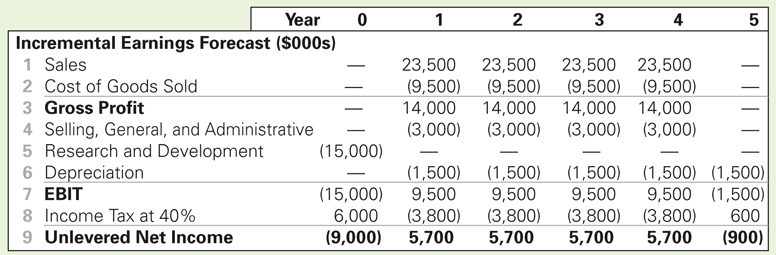 Sunk Costs and Incremental Earnings
Sunk costs are costs that have been or will be paid regardless of the decision whether or not the investment is undertaken.
Sunk costs should not be included in the incremental earnings analysis.
Sunk Costs and Incremental Earnings (cont'd)
Fixed Overhead Expenses
Typically overhead costs are fixed and not incremental to the project and should not be included in the calculation of incremental earnings.
Sunk Costs and Incremental Earnings (cont'd)
Past Research and Development Expenditures
Money that has already been spent on R&D is a sunk cost and therefore irrelevant. The decision to continue or abandon a project should be based only on the incremental costs and benefits of the product going forward.
Sunk Costs and Incremental Earnings (cont'd)
Unavoidable Competitive Effects
When developing a new product, firms may be concerned about the cannibalization of existing products. 
However, if sales are likely to decline in any case as a result of new products introduced by competitors, then these lost sales should be considered a sunk cost.
Real-World Complexities
Typically,
sales will change from year to year.
the average selling price will vary over time.
the average cost per unit will change over time.
Textbook Example 8.3
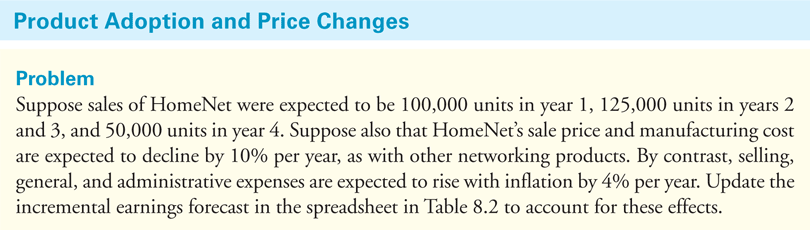 Textbook Example 8.3 (cont'd)
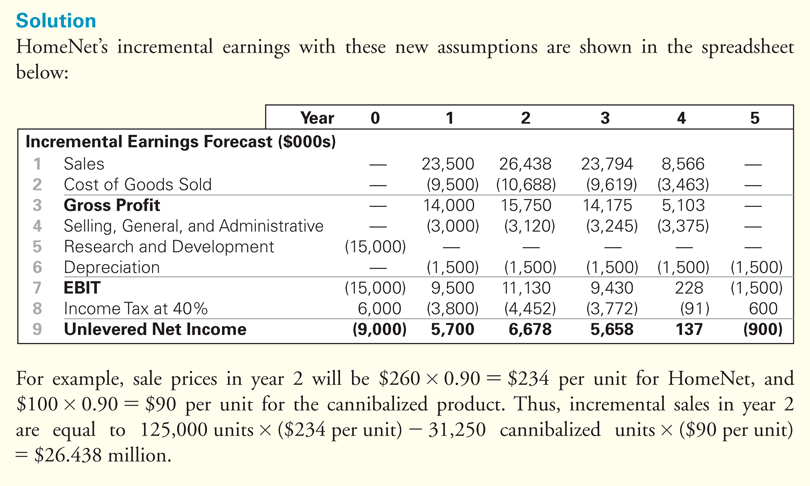 8.2 Determining Free Cash Flow and NPV
The incremental effect of a project on a firm’s available cash is its free cash flow.
Calculating the Free Cash Flow from Earnings
Capital Expenditures and Depreciation
Capital Expenditures are the actual cash outflows when an asset is purchased. These cash outflows are included in calculating free cash flow.
Depreciation is a non-cash expense. The free cash flow estimate is adjusted for this non-cash expense.
Calculating the Free Cash Flow from Earnings (cont'd)
Capital Expenditures and Depreciation
Table 8.3 Spreadsheet  Calculation of HomeNet’s Free Cash Flow (Including Cannibalization and Lost Rent)
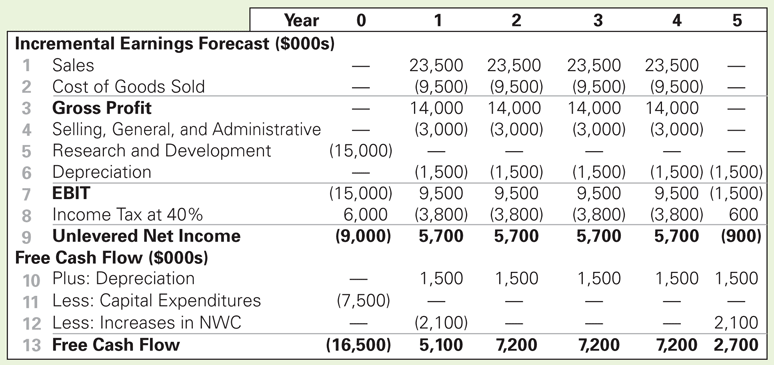 Calculating the Free Cash Flow from Earnings (cont'd)
Net Working Capital (NWC)
Most projects will require an investment in net working capital.
Trade credit is the difference between receivables and payables.
The increase in net working capital is defined as
Calculating the Free Cash Flow from Earnings (cont'd)
Table 8.4 Spreadsheet  HomeNet’s Net Working Capital Requirements
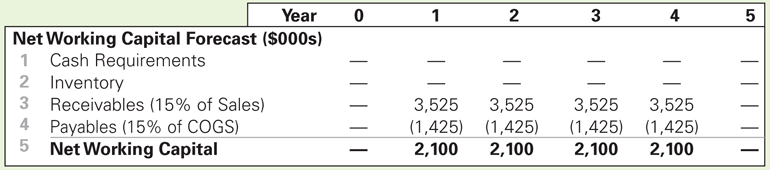 Textbook Example 8.4
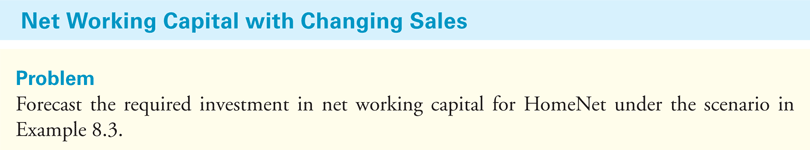 Textbook Example 8.4 (cont'd)
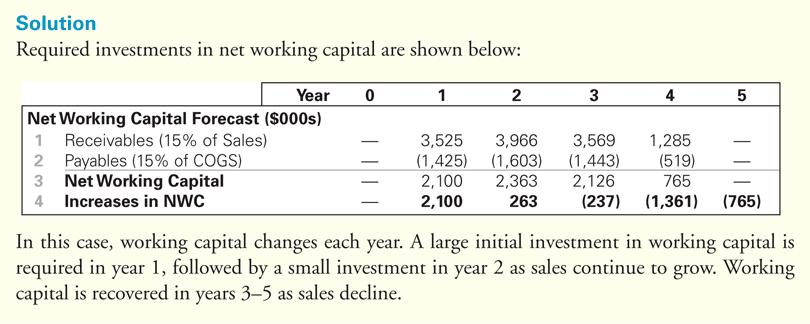 Alternative Example 8.4
Problem
Rising Star Inc is forecasting that their sales will increase by $250,000 next year, $275,000 the following year, and $300,000 in the third year.  The company estimates that additional cash requirements will be 5% of the change in sales, inventory will increase by 7% of the change in sales, receivables will increase by 10% of the change in sales, and payables will increase by 8% of the increase in sales.  Forecast  the increase in net working capital for Rising Star over the next three years.
Alternative Example 8.4 (cont’d)
Solution
The required increase in net working capital is shown below:
Calculating Free Cash Flow Directly
Free Cash Flow
The term tc × Depreciation is called the depreciation tax shield.
Calculating the NPV
HomeNet NPV (WACC = 12%)
Table 8.5 Spreadsheet  Computing HomeNet’s NPV
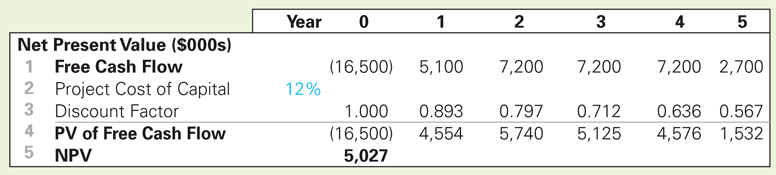 8.3 Choosing Among Alternatives
Launching the HomeNet project produces a positive NPV, while not launching the project produces a 0 NPV.
8.3 Choosing Among Alternatives (cont'd)
Evaluating Manufacturing Alternatives
In the HomeNet example, assume the company could produce each unit in-house for $95 if it spends $5 million upfront to change the assembly facility (versus $110 per unit if outsourced). The in-house manufacturing method would also require an additional investment in inventory equal to one month’s worth of production.
8.3 Choosing Among Alternatives (cont'd)
Evaluating Manufacturing Alternatives
Outsource
Cost per unit = $110
Investment in A/P = 15% of COGS
COGS = 100,000 units × $110 = $11 million
Investment in A/P = 15% × $11 million = $1.65 million
ΔNWC = –$1.65 million in Year 1 and will increase by $1.65 million in Year 5
NWC falls since this A/P is financed by suppliers
8.3 Choosing Among Alternatives (cont'd)
Evaluating Manufacturing Alternatives
In-House
Cost per unit = $95
Up-front cost of $5,000,000
Investment in A/P = 15% of COGS
COGS = 100,000 units × $95 = $9.5 million
Investment in A/P = 15% × $9.5 million = $1.425 million
Investment in Inventory = $9.5 million / 12 = $0.792 million
ΔNWC in Year 1 = $0.792 million – $1.425 million = –$0.633 million
NWC will fall by $0.633 million in Year 1 and increase by $0.633 million in Year 5
8.3 Choosing Among Alternatives (cont'd)
Evaluating Manufacturing Alternatives
Table 8.6 Spreadsheet  NPV Cost of Outsourced Versus In-House Assembly of HomeNet
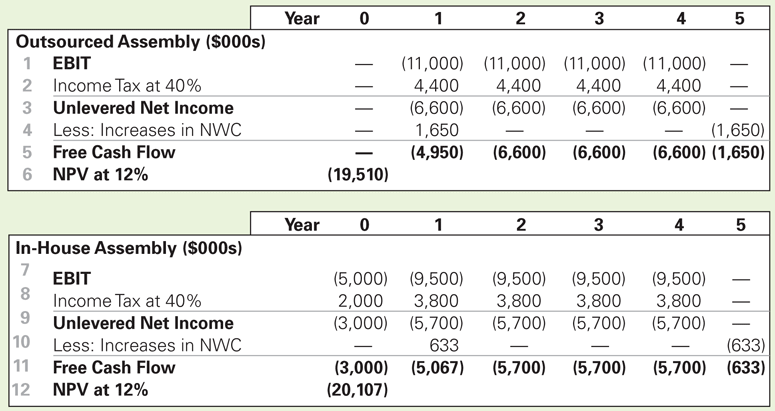 8.3 Choosing Among Alternatives (cont'd)
Comparing Free Cash Flows Cisco’s Alternatives
Outsourcing is the less expensive alternative.
8.4 Further Adjustments to Free Cash Flow
Other Non-cash Items
Amortization
Timing of Cash Flows
Cash flows are often spread throughout the year.
Accelerated Depreciation
Modified Accelerated Cost Recovery System (MACRS) depreciation
Textbook Example 8.5
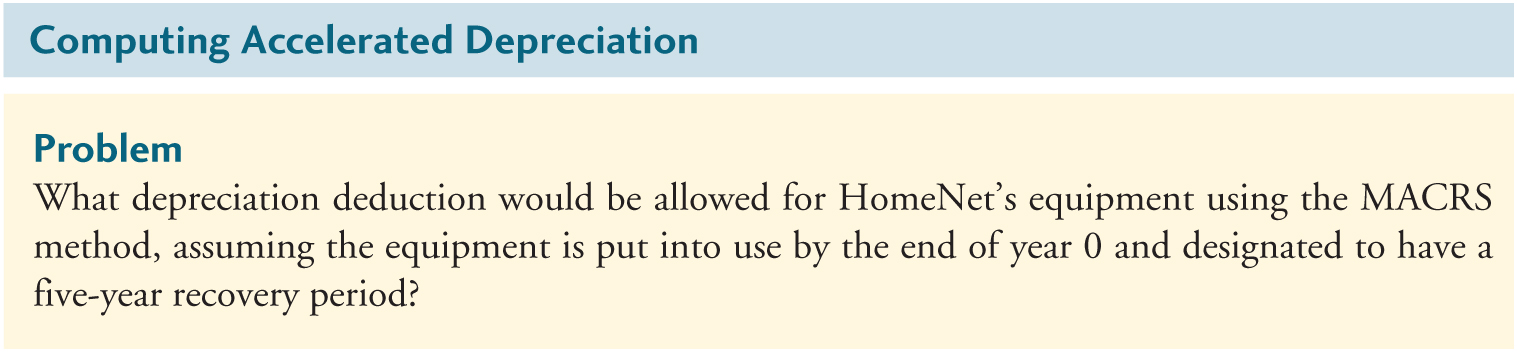 Textbook Example 8.5 (cont'd)
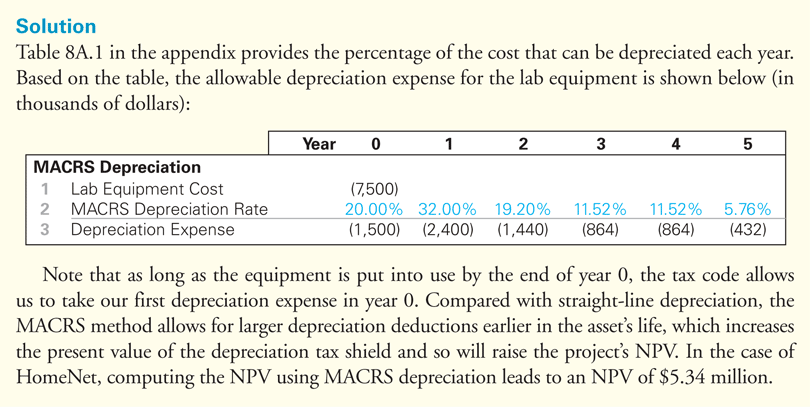 Alternative Example 8.5
Problem
Canyon Molding is considering purchasing a new machine to manufacture finished plastic products.  The machine will cost $50,000 and falls into the MACRS three-year asset class. What depreciation deduction would be allowed for the machine using the MACRS method, assuming the equipment is put into use in year 0?
Alternative Example 8.5 (cont’d)
Solution
Based on the percentages in Table 8A.1, the allowable depreciation expense for the lab equipment is shown below:
Further Adjustments to Free Cash Flow (cont'd)
Liquidation or Salvage Value
Textbook Example 8.6
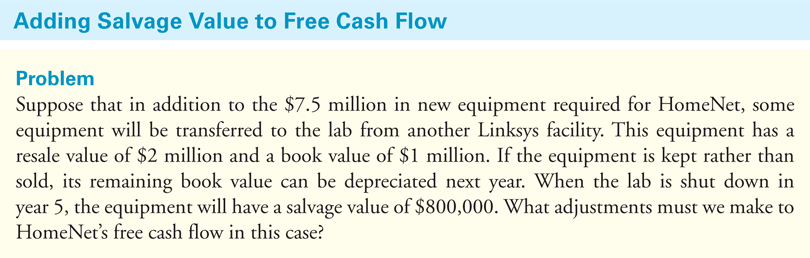 Textbook Example 8.6 (cont'd)
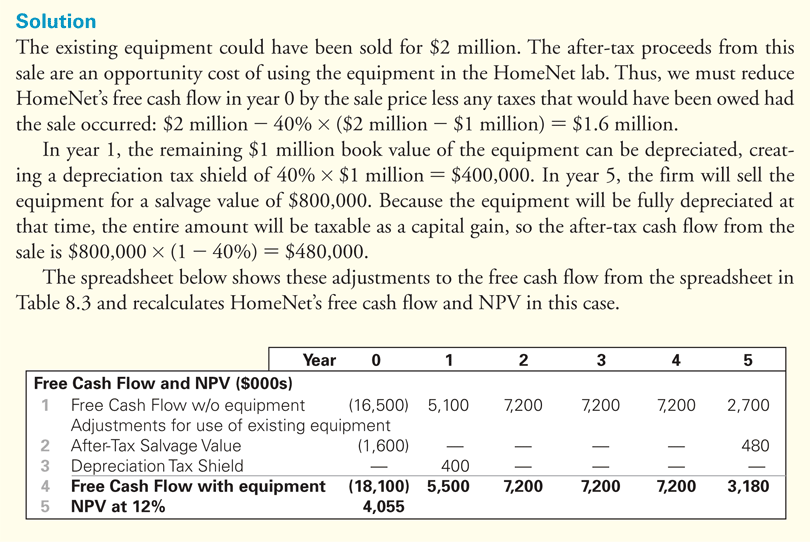 Alternative Example 8.6
Problem
Plentix is considering replacing its some old equipment that has a market value of $1 million but a book value of only $200,000.
If the equipment is not sold, the firm will depreciate the remaining book value in the coming year.
The firm’s marginal tax rate is 34%.
How would the firm’s free cash flow be affected if the firm keeps the equipment versus selling the old equipment?
Alternative Example 8.6 (cont’d)
Solution
If the equipment is kept, the firm will have $200,000 of additional depreciation, which will reduce the firm’s taxable income by $200,000.  
With a 34% marginal tax rate, this will reduce the firm’s taxes by $200,000 x 34% = $68,000.
Because the firm will pay $68,000 less in taxes, free cash flow will increase by the same amount for the year.
Alternative Example 8.6 (cont’d)
Solution
If the equipment is sold, the firm receive $1 million in cash but will have to pay taxes on the gain above the book value, or $1 million - $200,000 = $800,000.
The taxes due on the sale will be $800,000 x 34% = $272,000.
Thus, the firm’s free cash flow will increase by $1,000,000 - $272,000 = $728,000 for the year.
Further Adjustments to Free Cash Flow (cont'd)
Terminal or Continuation Value
This amount represents the market value of the free cash flow from the project at all future dates.
Textbook Example 8.7
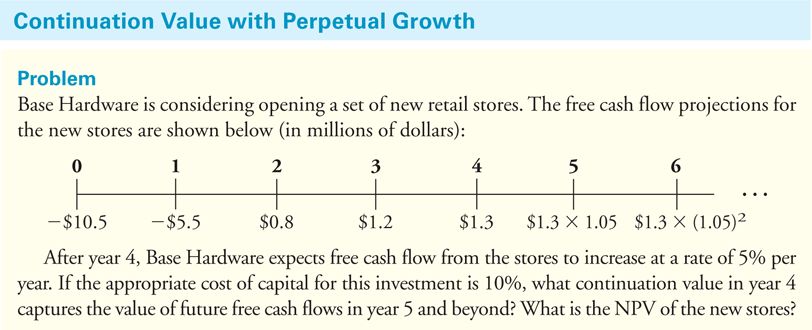 Textbook Example 8.7 (cont'd)
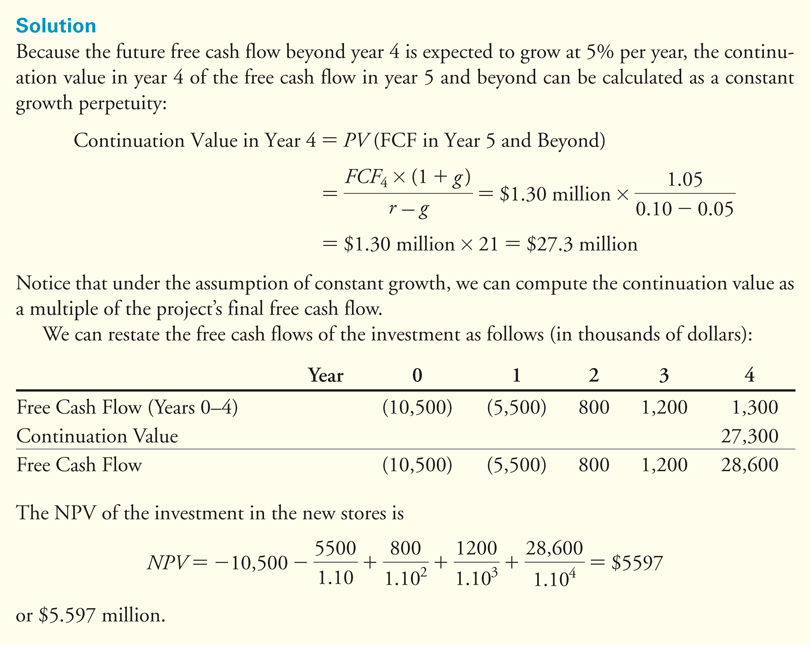 Alternative Example 8.7
Problem
Now assume Plentix is considering a new project that costs $200 million and will generate free cash flows in its first three years of $10 million, $15 million, and $20 million, respectively.
After the third year, free cash flows are expected to grow at an annual rate of 7%.
Plentix’s has determined that the appropriate cost of capital for this project is 16%.
What is the year 3 continuation value?What is the NPV of the project?
Alternative Example 8.7 (cont’d)
Solution
The year 3 continuation value is calculated as:
Alternative Example 8.7 (cont’d)
Solution
The NPV of the project is
Further Adjustments to Free Cash Flow (cont'd)
Tax Carryforwards
Tax loss carryforwards and carrybacks allow corporations to take losses during its current year and offset them against gains in nearby years.
Textbook Example 8.8
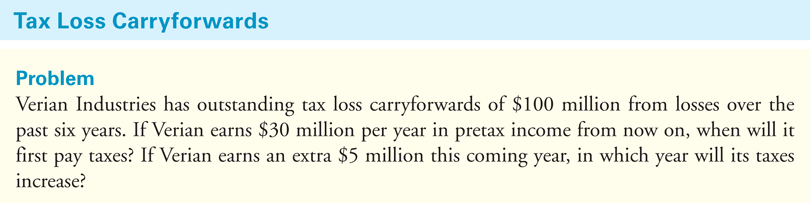 Textbook Example 8.8 (cont'd)
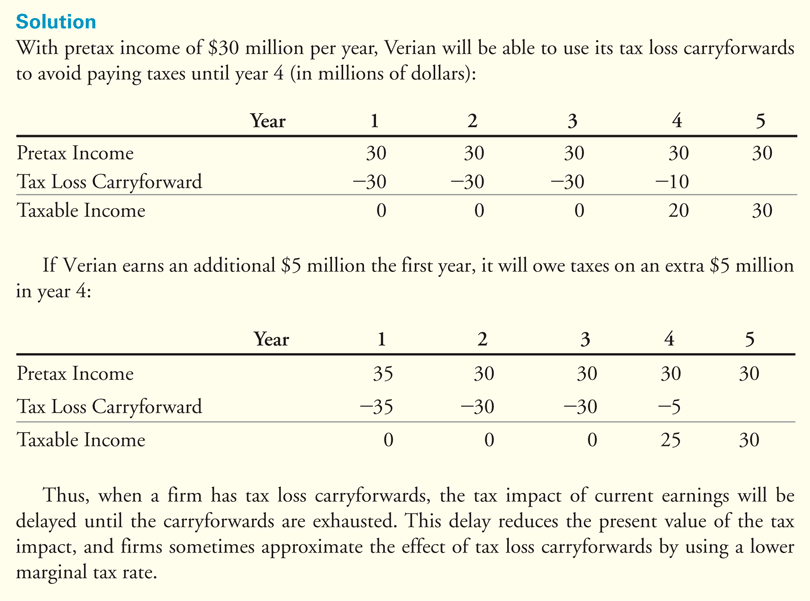 8.5 Analyzing the Project
Break-Even Analysis
The break-even level of an input is the level that causes the NPV of the investment to equal zero.
HomeNet IRR Calculation
Table 8.7 Spreadsheet  HomeNet IRR Calculation
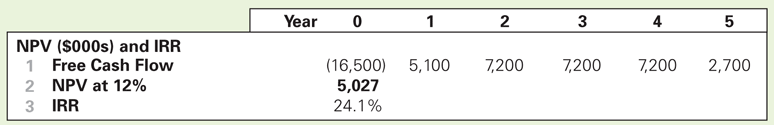 8.5 Analyzing the Project (cont'd)
Break-Even Analysis
Break-Even Levels for HomeNet

EBIT Break-Even of Sales
Level of sales where EBIT equals zero
Table 8.8  Break-Even Levels for HomeNet
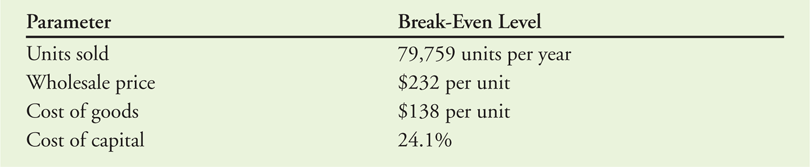 Sensitivity Analysis
Sensitivity Analysis shows how the NPV varies with a change in one of the assumptions, holding the other assumptions constant.
Sensitivity Analysis (cont'd)
Table 8.9  Best- and Worst-Case Parameter Assumptions
for HomeNet
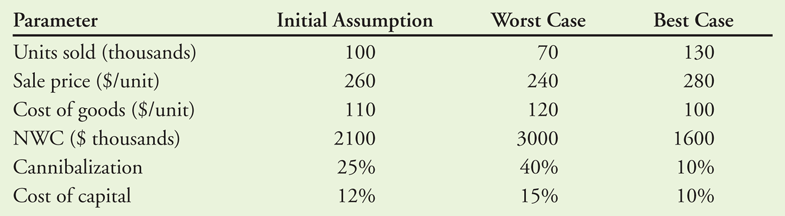 Figure 8.1  HomeNet’s NPV Under Best- and Worst-Case Parameter Assumptions
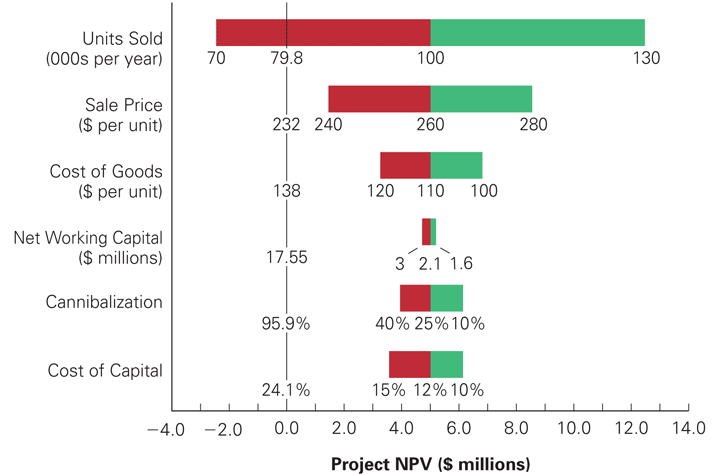 Textbook Example 8.9
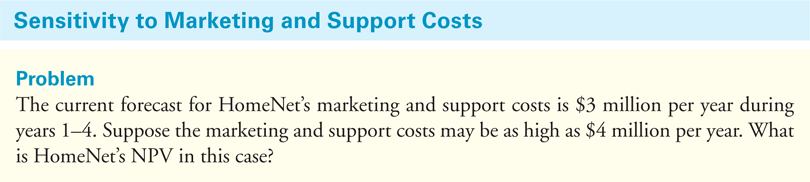 Textbook Example 8.9 (cont'd)
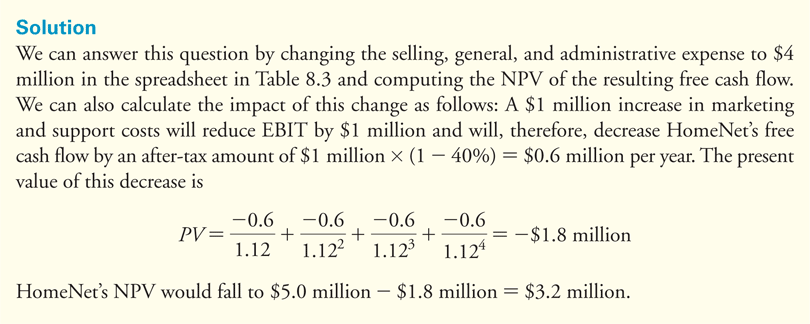 Alternative Example 8.9
Problem
Assume NRG originally forecasted its marketing and support costs at $500,000 per year during years 1–3.  Suppose the marketing and support costs could be as low as $200,000 or as high as $900,000 per year.  How would these changes impact the NPV of the proposed energy drink project?  Recall, NRG pays a 39% tax rate on its pre-tax income.  Assume their cost of capital is 9%.
Alternative Example 8.9 (cont’d)
Solution
We can answer the question by computing the NPV of the resulting free cash flow, given the change in marketing and support costs.
Alternative Example 8.9 (cont’d)
Solution
A $300,000 decrease in marketing and support costs will increase NRG’s EBIT by $300,000 and will, therefore, increase NRG’s free cash flow by an after-tax amount of
   $300,000 x ( 1 – 0.39) = $183,000  
The present value of this increase is


	thus, the NPV of the project would rise by 	$463,227.
Alternative Example 8.9 (cont’d)
Solution
A $400,000 increase in marketing and support costs will decrease NRG’s EBIT by $400,000 and will, therefore, decrease NRG’s free cash flow by an after-tax amount of
   $400,000 x ( 1 – 0.39) = $244,000  
The present value of this decrease is


	thus, the NPV of the project would fall by 	$617,636.
Scenario Analysis
Scenario Analysis considers the effect on the NPV of simultaneously changing multiple assumptions.
Table 8.10  Scenario Analysis of Alternative Pricing Strategies
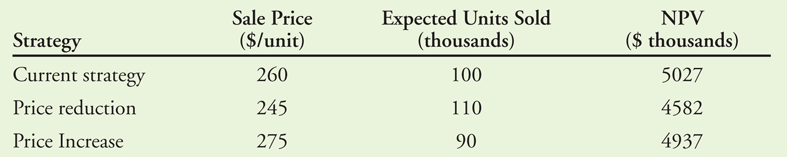 Figure 8.2  Price and Volume Combinations for HomeNet with Equivalent NPV
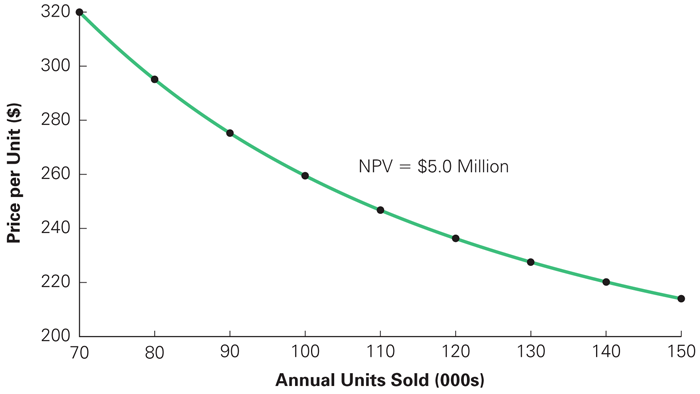 Discussion of Data Case Key Topic
Conceptually, how does the Free Cash Flow computed using Equation 8.5 differ from Cash Flow from Operating Activities on Apple’s Statement of Cash Flows?

http://files.shareholder.com/downloads/AAPL/2065327153x0x861262/2601797E-6590-4CAA-86C9-962348440FFC/2015_Form_10-K_As-filed_.pdf
Chapter Quiz
Should you include sunk costs in the cash flow forecasts of a project?  Why or why not?
Should you include opportunity costs in the cash flow forecasts of a project?  Why or why not?
What adjustments must be made to a project’s unlevered net income to determine its free cash flows?
Chapter Quiz (cont’d)
How do you choose between mutually exclusive capital budgeting decisions?
Why is it advantageous for a firm to use the most accelerated depreciation schedule possible for tax purposes?
What is the terminal value of a project?
How does scenario analysis differ from sensitivity analysis?
Chapter 8

Appendix
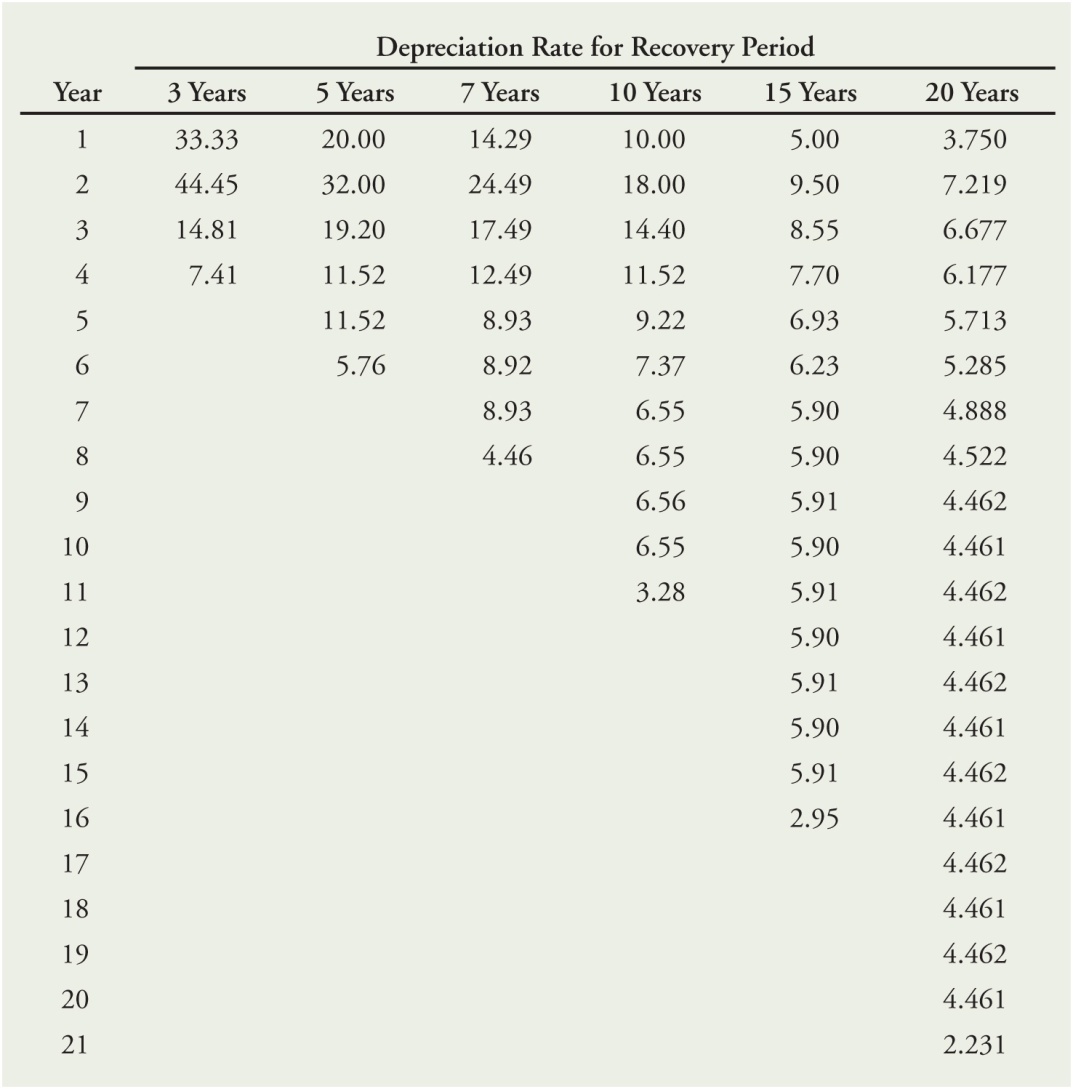 Table 8A.1  MACRS Depreciation Table Showing the Percentage of the Asset’s Cost That May Be Depreciated Each Year Based on Its Recovery Period